2015 PARCC Results for R.I:Work to do, focus on teaching and learning
First Results of PARCC Assessments November 2015
Timeline: improving student achievement
Adopt
Move to improve
Action
First PARCC Administration
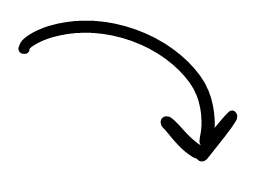 July 2010: State adopts the Common Core State Standards for Language Arts, Math
SY2010-2013: Districts, schools begin to revise curriculum and instruction
SY2014-2015: PARCC assessments given to evaluate student progress on Common Core
SY2013-2014: All RI schools are using new standards
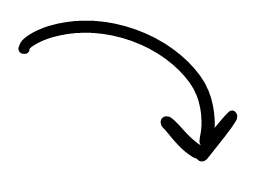 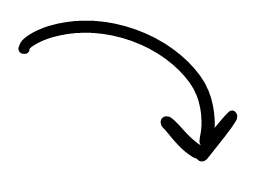 Why PARCC?
International benchmark measuring problem-solving and critical thinking
Provides a writing assessment at every grade level 
Test design does not support “test prep” or narrowing the curriculum
Reports growth in performance as well as absolute achievement
Reports comparable results across schools, districts and member states
Generates valid and reliable information to inform instruction and accountability decisions
A predictable pattern, no surprises
Results illustrate student readiness at every level
Moving onto the next grade
Moving onto college
Moving onto career
Results track closely to previous data from other assessments
NAEP
NECAP
SAT scores
Graduation rates
The performance on PARCC tests isn’t surprising- it aligns with other measures such as NAEP and the SAT
Keep in mind…
Always a predictable drop in performance in the first year of implementation.
Many students were adjusting to a new computer-delivered assessment.
School-level results will better account for student effort, participation. 
Results are another benchmark to evaluate student readiness.
Results should build knowledge and understanding
Results provide another discussion point for next steps in teaching and learning.
PARCC By the Numbers
About 36% in grades 3-10 are meeting expectations in English Language Arts

About 25% are meeting expectations in Math

Approximately 75,000 students participated
80% computers  and 20% paper

Statewide participation was 90% with wide variability across grade levels, schools, and districts
*Participation rates declined among older students. Schools should cautiously review data given this decline.
PARCC State Level Results
Understanding PARCC Results
PARCC results are reported in a number of ways so that districts, schools, teachers, and parents can see how students performed on each assessment. 
PARCC uses five performance levels that delineate the knowledge, skills, and practices students were able to demonstrate on the PARCC assessment.  
PARCC assessments have scale scores that range from 650 to 850 for overall performance in mathematics and ELA/Literacy.  Scale scores are useful to capture changes in performance over time.  
Subclaims are a set of subject-specific skills that highlight important areas within a content area to provide a deeper understanding of a student’s score.   The subclaim reports can be used with other information, such as grades, teacher feedback, and scores on other assessments, to help determine each student’s unique academic strengths and needs.
850
700
650
725
750
[Speaker Notes: A student performing at Level 4 or Level 5 met or exceeded grade-level expectations and demonstrated a strong grasp of grade-level standards and readiness for the next step in a his/her educational development. Scores on the PARCC assessments will range from 650 to 850, with a 700 representing the threshold of Level 2, 725 representing the threshold of Level 3, and 750 representing the threshold of Level 4. The threshold score for Level 5 will vary slightly by assessment and will be approximately 800.]
ELA/Literacy: Consistent across grade levels
About 36% across grades 3-10 “Met Expectations”
Performance is fairly even across all grade levels
HS performance is slightly lower but so are participation rates (80% and 76% in grades 9 and 10)
Wide variability in the percent of students who met expectations across districts - 6.8% to 77%
Wide variability in the percent of students who met expectations across schools-  2.5% to 88%
Reading sub-areas at the state level:  
Writing, Knowledge and Use of Language Conventions: 45% meeting expectations 
Writing Expression 38% meeting expectations
ELA/Literacy: Percentage at Each Performance Level
Math: Uneven performance among students; especially at higher grade levels
About 25% in grades 3-8 and high school “met expectations” in mathematics
About 26% of 8th graders took a high-school PARCC test in mathematics
At the district level, there was wide variability in the percentage of students meeting expectations in mathematics, ranging from 2.4 percent to 58.7 percent
At the school level, there was also wide variability in the percentage of students meeting expectations in mathematics, ranging from .08 percent to 76.1 percent.
Mathematics: Percentage at Each Performance Level
* Data presented represent only those students who took the PARCC Grade 8 Mathematics Assessment (which is 76% of all 8th graders).
Algebra I: Percentage at Each Performance Level by Grade
Geometry: Percentage at Each Performance Level by Grade
PARCC Confirms Achievement Gaps Persist in Math and ELA/Literacy
Students who do not live in low-income households are more than two times as likely in ELA and three times as likely in Math to meet expectations as students who do live in a low-income household
Fewer than 1 out of 10 students in ELA and 1 out of 20 students in math receiving special education support are meeting expectations
Female and male results are comparable; some attribute this to the increased language demand in mathematics
Students who have been recently exited from EL support services are more likely to meet expectations than students currently in programs.  However, their average performance is comparable to students living in poverty
PARCC Results in Context:  An examination of Rhode Island SAT Performance
The SAT College and Career Readiness Benchmark indicates a student’s readiness to enter college or career-training programs and to succeed in credit-bearing, entry-level college courses

In Rhode Island, 59% of the 2015 graduating class of took the SAT 

Of those who took the SAT, 34% met the SAT College and Career Readiness benchmark
[Speaker Notes: The SAT Benchmark score of 1550 is associated with a 65% probability of obtaining a first-year GPA of B- or higher at a four-year college. It indicates a student’s readiness to enter college or career-training programs and to succeed in credit-bearing, entry-level college courses]
PARCC Results in Context:  An examination of Rhode Island NAEP Performance
The National Assessment of Educational Progress (NAEP) is the largest nationally representative assessment of what America's students know and can do in various subject areas.
Historically there has been a wide gap between the percentage of students proficient on our previous state assessment, the New England Common Assessment Program (NECAP) and NAEP.
The PARCC assessments, although aligned to a different set of learning expectations than NAEP, has rigorous expectations for what students should know and be able to do.  As such, the differences in students identified as “proficient” or “meeting expectations” become more aligned.
* Includes performance of grade 8 students on PARCC Grade 8, Algebra I and Geometry tests
Next Steps
Continue to analyze state data to inform resources, technical assistance and professional development designed to advance our understanding of teaching and learning in ELA/Literacy and mathematics.  
Review Diploma System to ensure that graduation requirements include multiple opportunities and expanded pathways for students to demonstrate readiness while maintaining rigor and high expectations for all students. 
The range of supports offered to districts, teachers, parents and the community will include:
PARCC Results Interpretation Workshops
School Workshops focused on ELA/Literacy or Mathematics
Community Meeting Support
Tiered Intervention for Struggling Schools.

Student reports will be sent to each district by December 4th so that they can be sent home to families. Additional information on student reports can be found at http://understandthescore.org/ .
Using the results to improve achievement
Families can use the results to engage their child in conversations about school and his or her progress and can work with their child’s teacher(s) and school to understand the PARCC results within the context of many other indicators of student learning. 
Teachers can use this year’s results to reflect on the instructional shifts they have made against students’ performance on the assessment.
Assessments should be used in service of teaching and learning. They are the starting point for our work- not the conclusion.
Schools can use this information and look at patterns across grade levels and among differences in student subgroups to make more informed curriculum decisions, ensure that all students have the opportunity to learn, engage parents, and make decisions that guarantee that all students are placed with teachers who can meet their needs.
Districts can use the results to review each school’s performance to identify what supports and resources are needed to meet the needs of their students.  Districts can review patterns of performance, using PARCC and other data sources, among schools and begin to identify which schools need additional support. The results can be used to engage the community on what is planned to move the district forward and support schools.